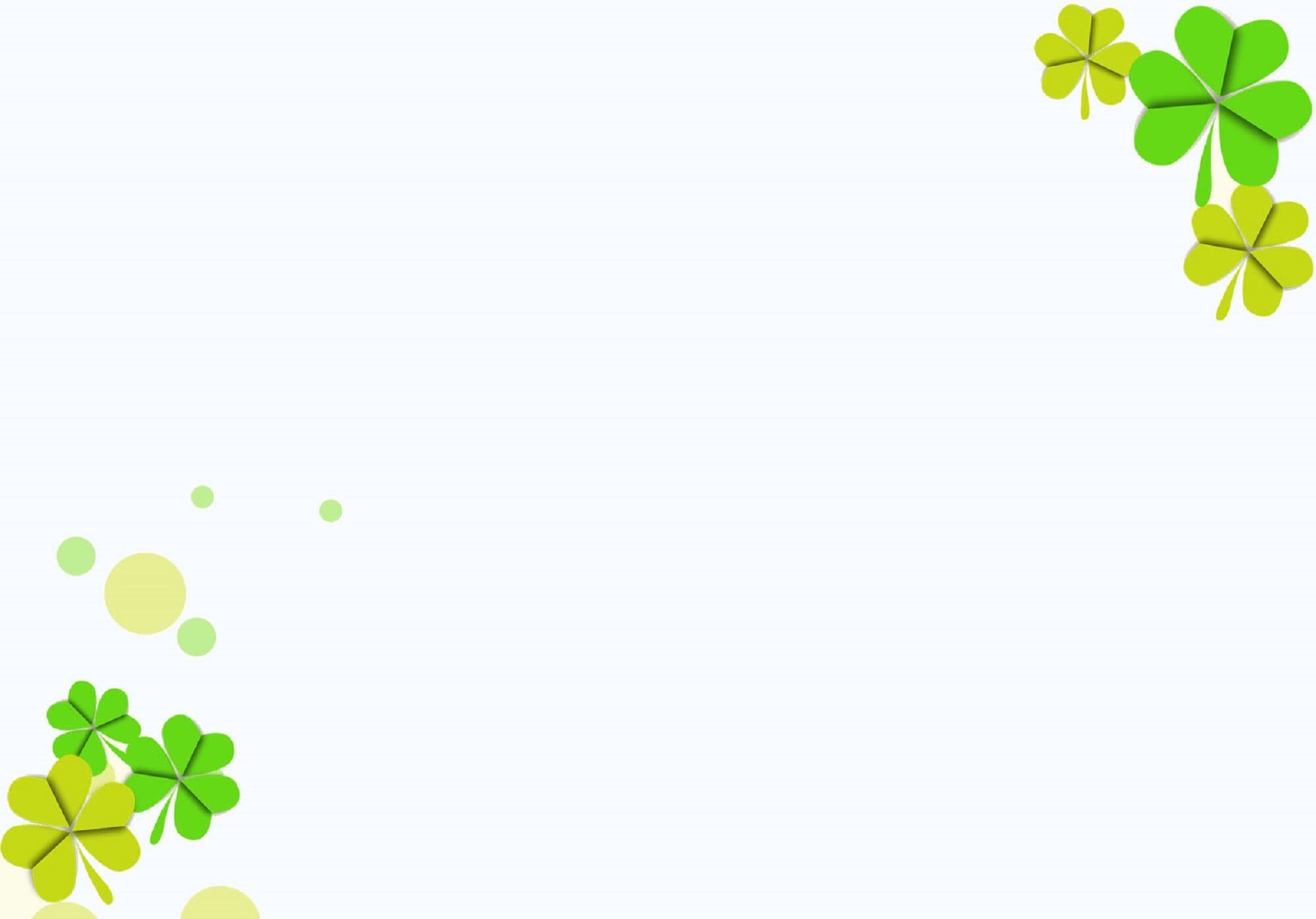 Thứ sáu ngày 1 tháng 10 năm 2021
Toán
Giây, thế kỉ
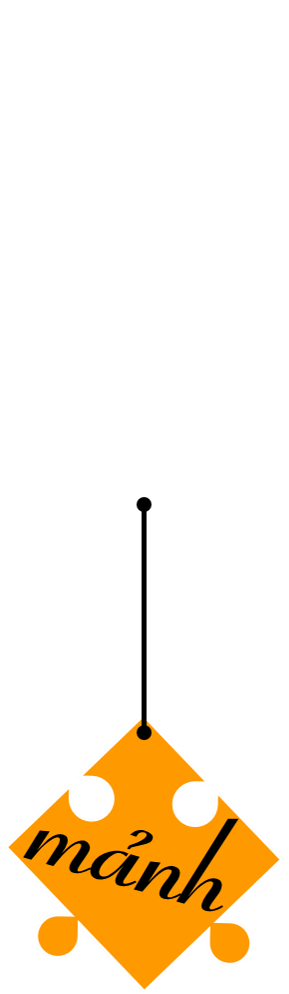 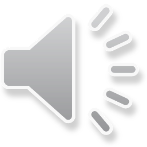 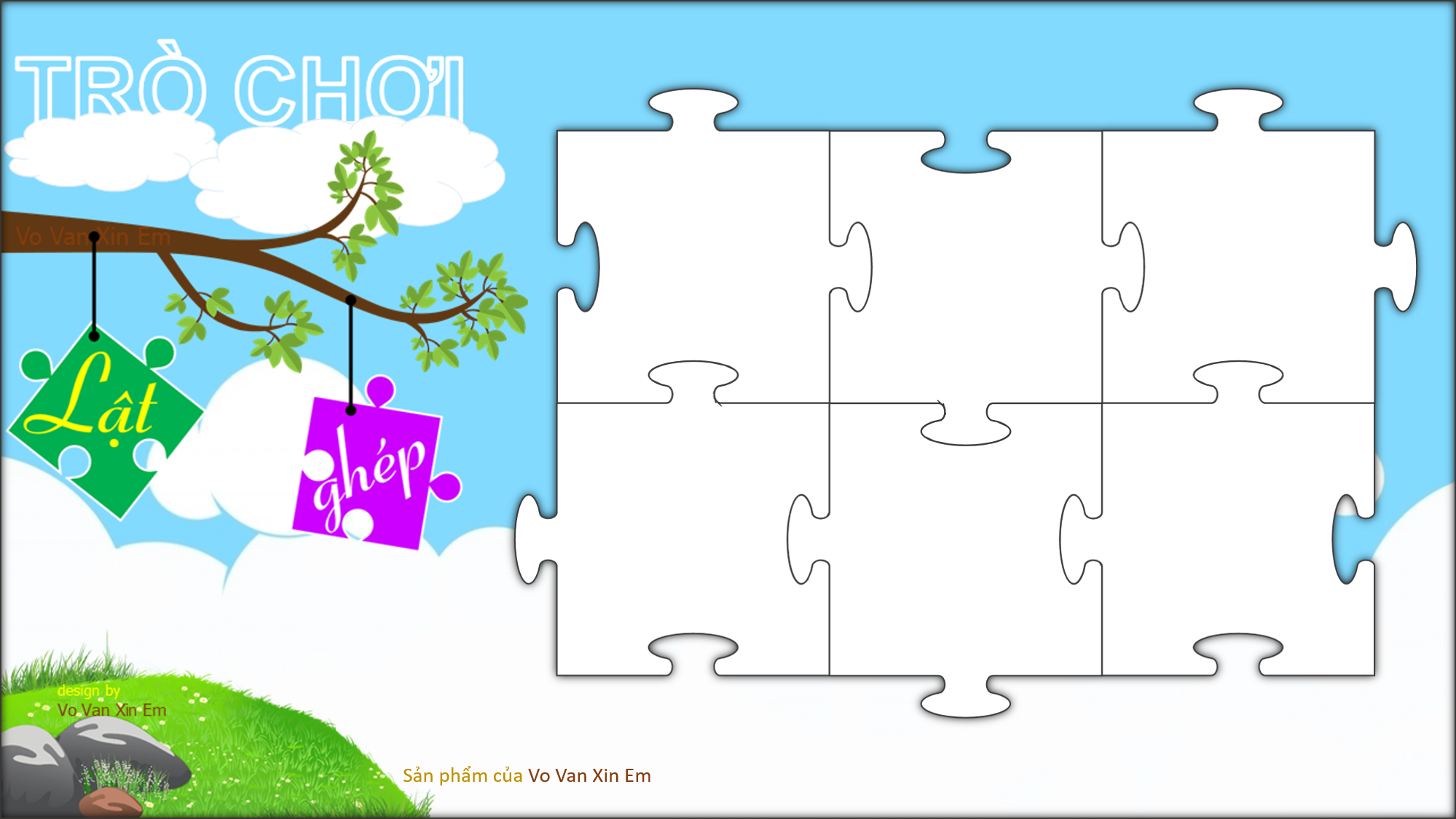 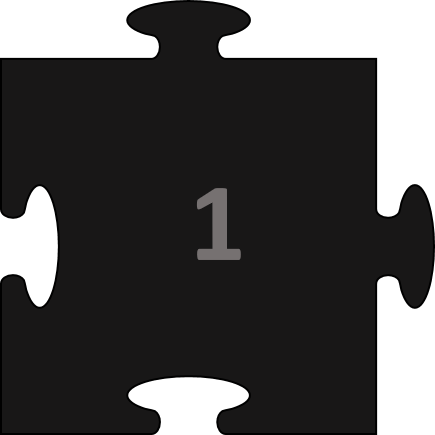 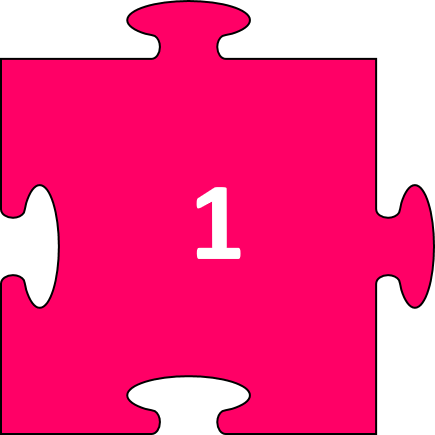 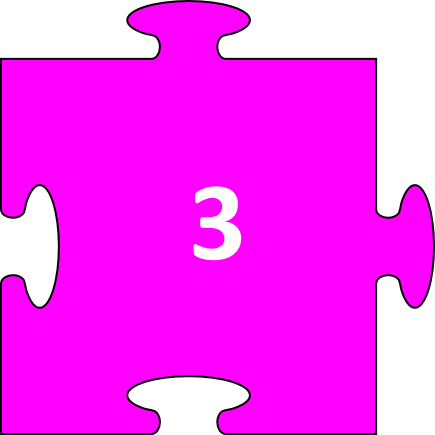 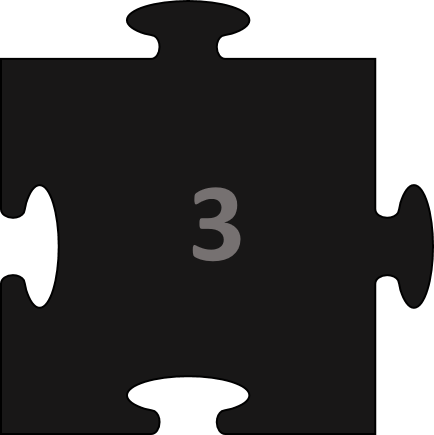 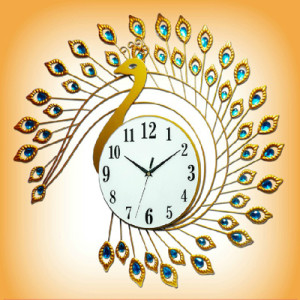 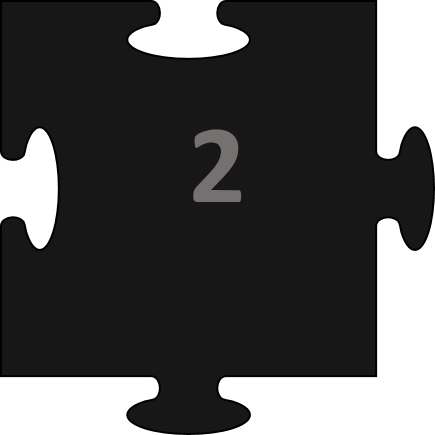 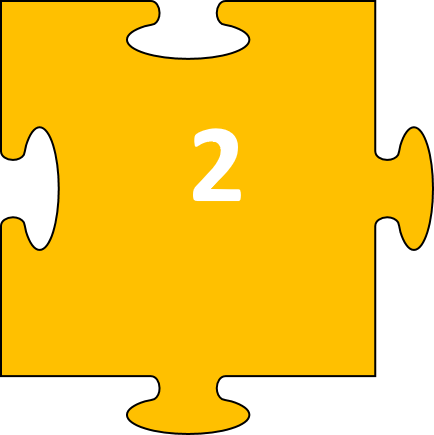 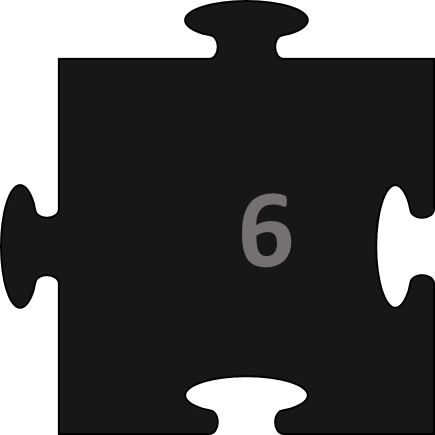 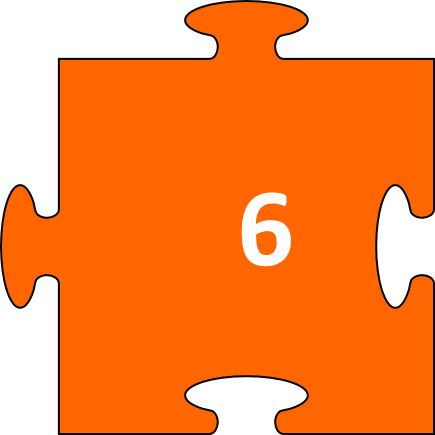 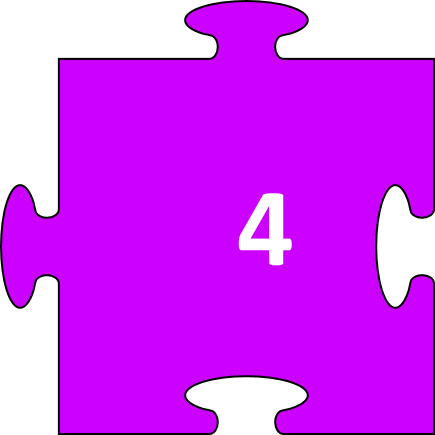 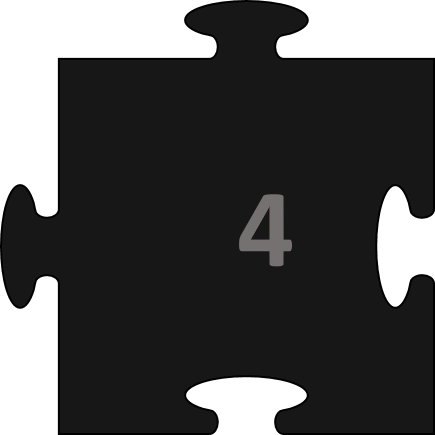 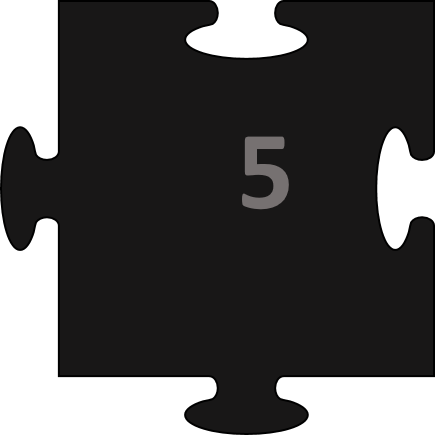 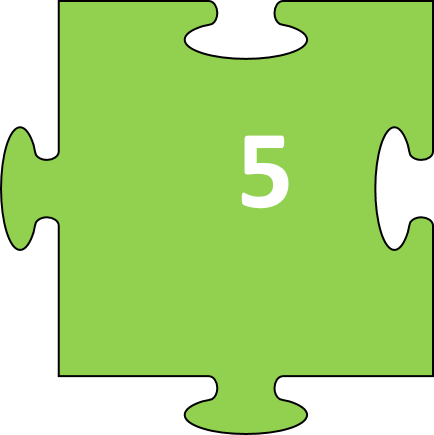 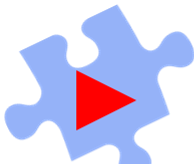 1 tấn = …… kg
1000
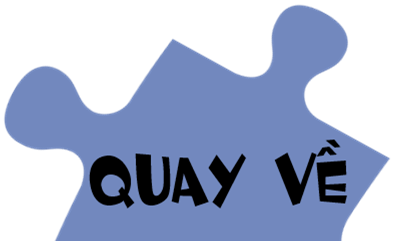 5 dag = … g
50
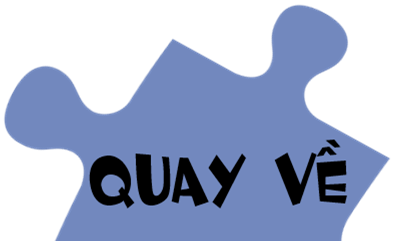 3hg =      ….. g
300
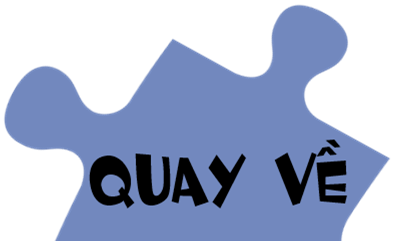 3 tạ =  …..     kg
300
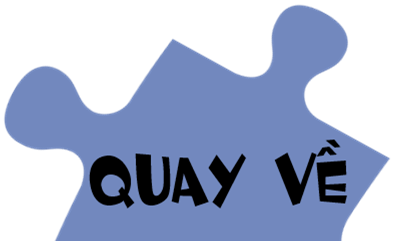 100 dag =  ….   kg
1
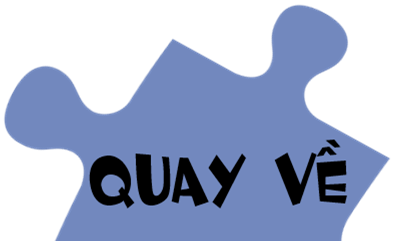 2kg300g =    2300     g
2kg 300g =   …..   g
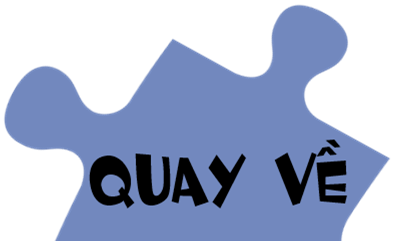 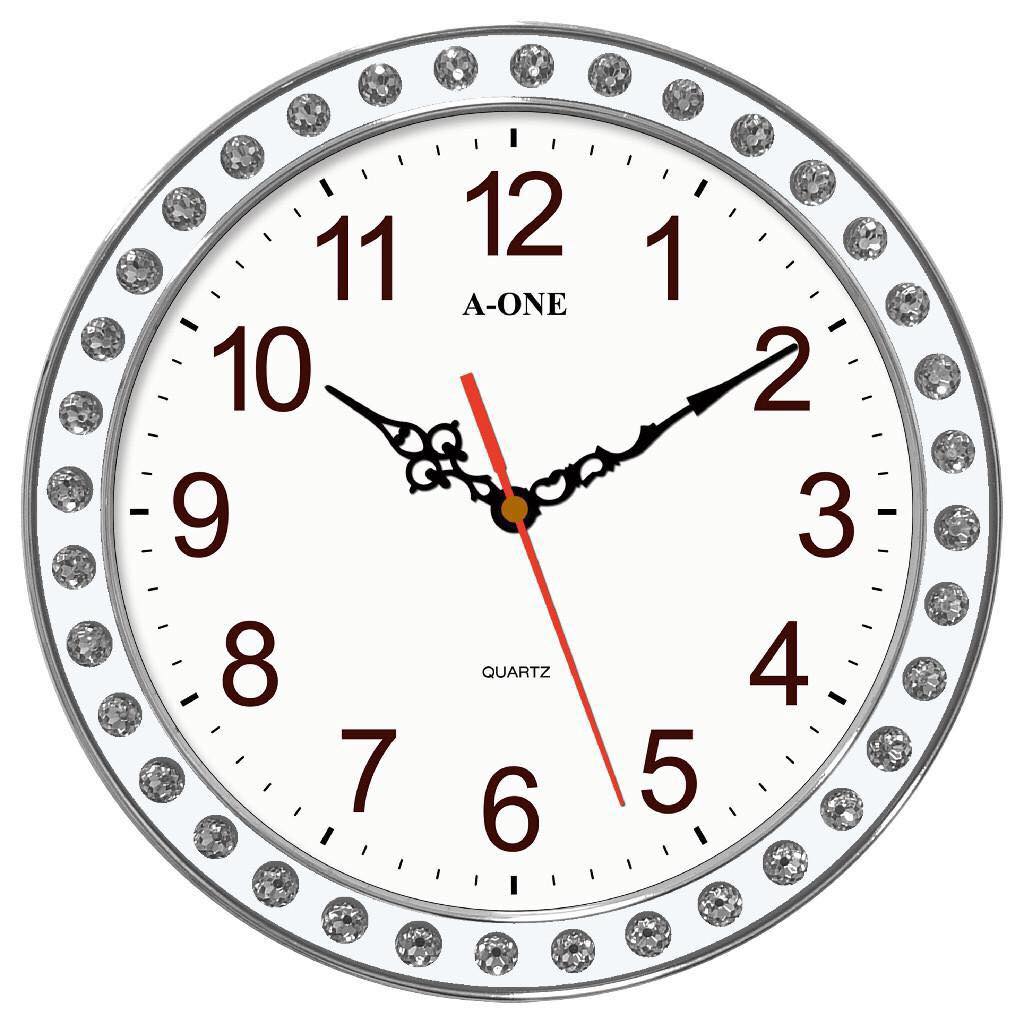 Kim phút
Kim giờ
Kim giây
a) Giây
60
1 giờ   =       phút
1 phút =       giây
60
b) Thế kỉ
100
1 thế kỉ =        năm
Thế kỉ XXI
Thế kỉ XX
Thế kỉ III
Thế kỉ II
Thế kỉ I
…………
201
2001
200
100
2100
2000
101
1901
1
300
Từ năm 1 đến năm 100 là thế kỉ một ( thế kỉ I)
Từ năm 101 đến năm 200 là thế kỉ hai ( thế kỉ II)
Từ năm 201 đến năm 300 là thế kỉ ba ( thế kỉ III)
…..
Từ thế kỉ 1901 đến năm 2000 là thế kỉ hai mươi ( thế kỉ XX)
Từ năm 2001 đến năm 2100 là thế kỉ hai mươi mốt ( thế kỉ XXI)
Bài 1 :Viết số thích hợp vào  chỗ chấm:
20
120
60
68
420
1
60 giây  =…..phút            7 phút = …..giây        1 phút 8 giây =….giây
100
500
50
b) 1 thế kỉ  =……năm        5 thế kỉ = …. năm
20
1
…. năm
900
100 năm =…. thế kỉ            9 thế kỉ =….. năm
thế kỉ =
Bài 2:
 
 Bác Hồ sinh năm 1890. Bác Hồ sinh vào thế kỉ 
     
Bác Hồ ra đi tìm đường cứu nước 1911. Năm đó thuộc thế kỉ
XIX
nào ?
nào ?
XX
b)  Cách mạng tháng Tám thành công vào năm 1945. Năm đó thuộc thế kỉ
XX
nào ?
c)  Bà Triệu lãnh đạo khởi nghĩa chống quân Đông Ngô năm 248. Năm đó thuộc thế kỉ
nào ?
III
Bài 3:
 
 Lý Thái Tổ dời đô về Thăng Long năm 1010. Năm đó thuộc thế kỉ nào? Tính đến nay đã được bao nhiêu năm ?
- Năm đó thuộc thế kỉ XI.
Tính đến nay đã được 1011 năm
b) Ngô Quyền đánh tan quân Nam Hán trên song Bạch Đằng năm 938. Năm đó thuộc thế kỉ nào?Tính đến nay đã được bao nhiêu năm?
- Năm đó thuộc thế kỉ X.
Tính đến nay đã được 1083 năm